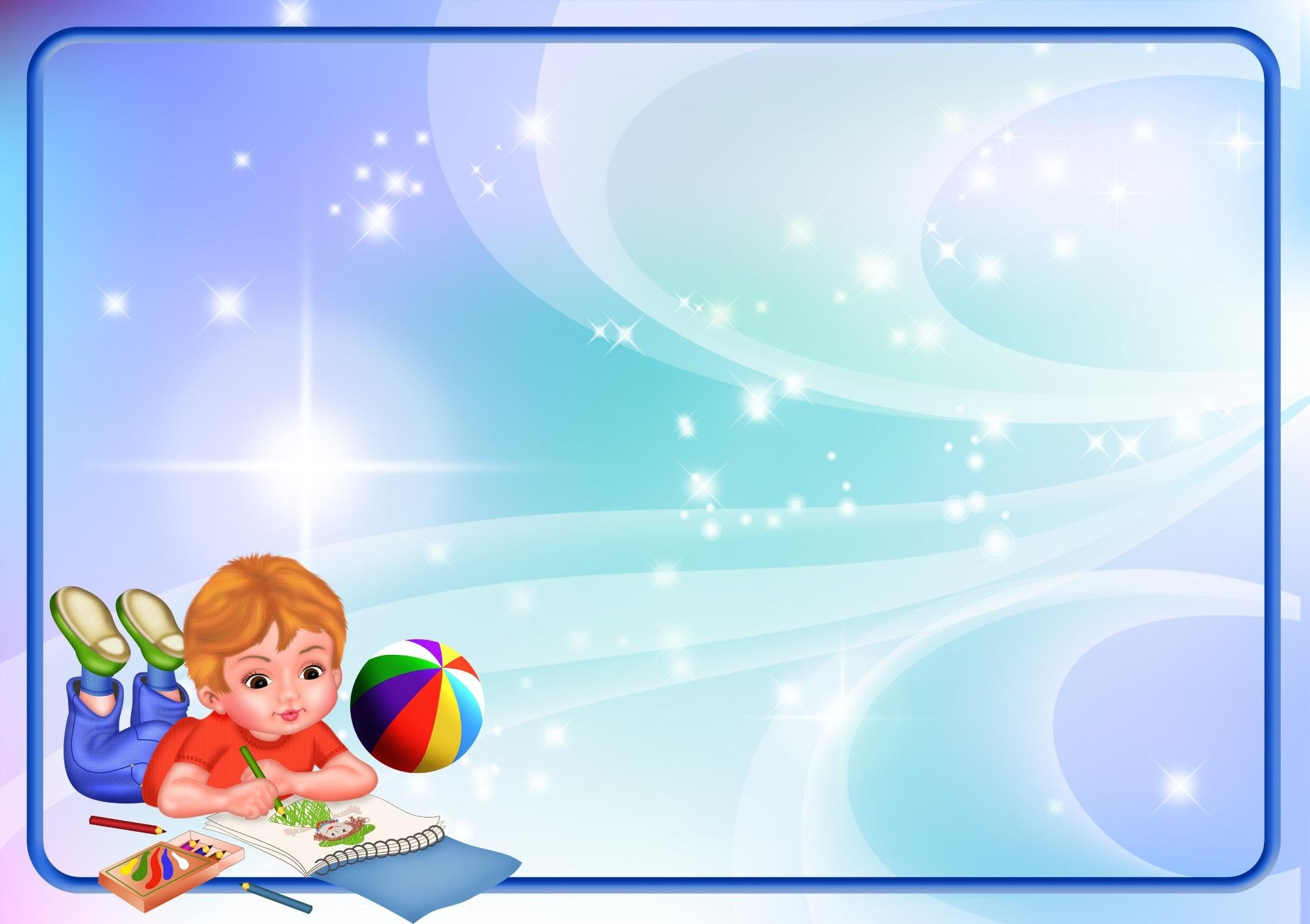 Прежде, чем мы перейдем к работе в рамках семинара-практикума, предлагаю вам синквейн - загадку, отгадав которую вы определите, о чем сегодня пойдет речь. …

Насыщенная, безопасная. Развивает, мотивирует, обновляется. Обеспечивает разнообразную деятельность ребенка. «Мир вокруг».
Воспитатель: Фисюк М.В
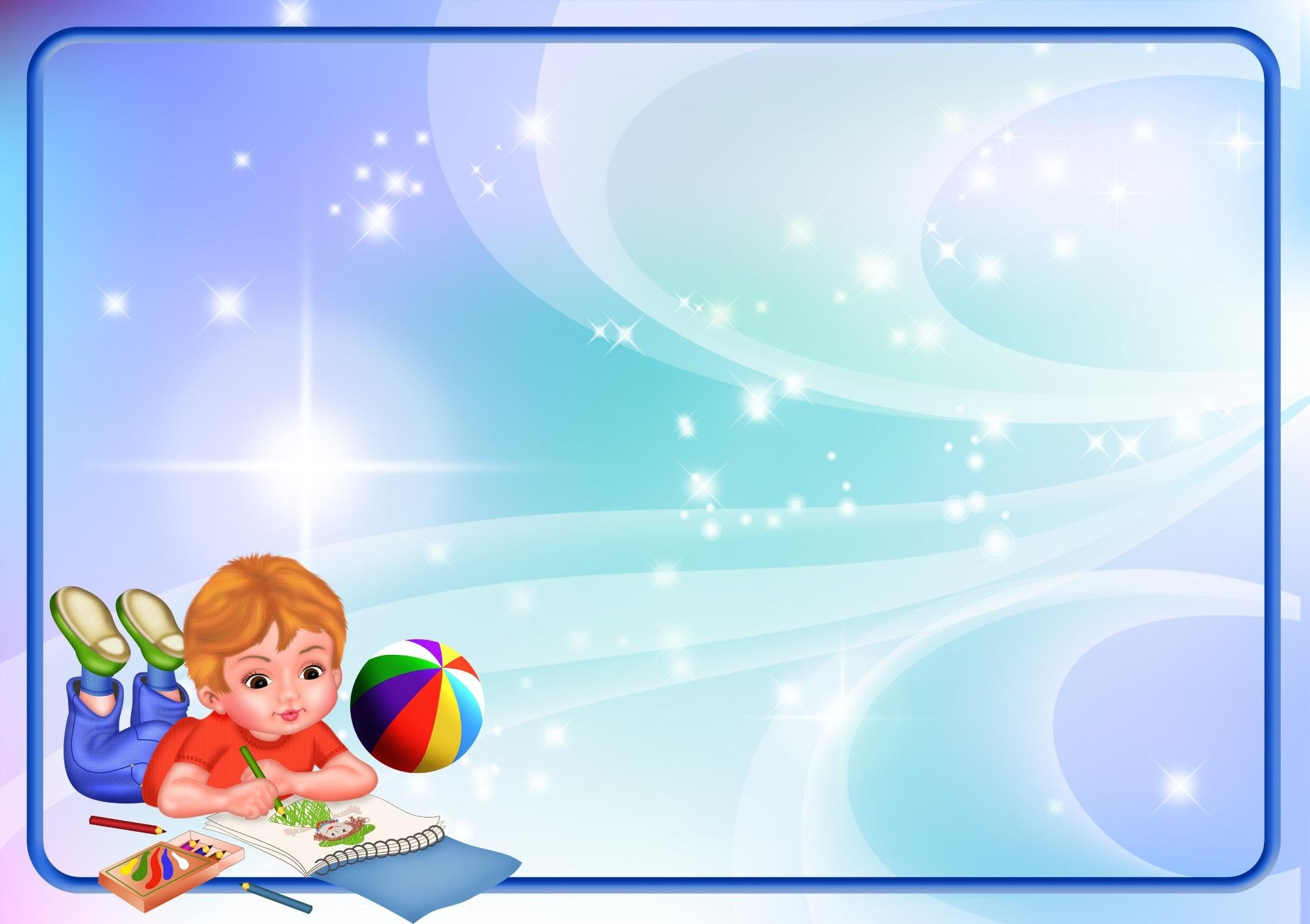 Муниципальное бюджетное дошкольное образовательное учреждение«Детский сад №4 «Росинка» комбинированного вида»
Взаимодействие
с  родителями по обогащению РППС ДОУ
Воспитатель: Фисюк М.В.
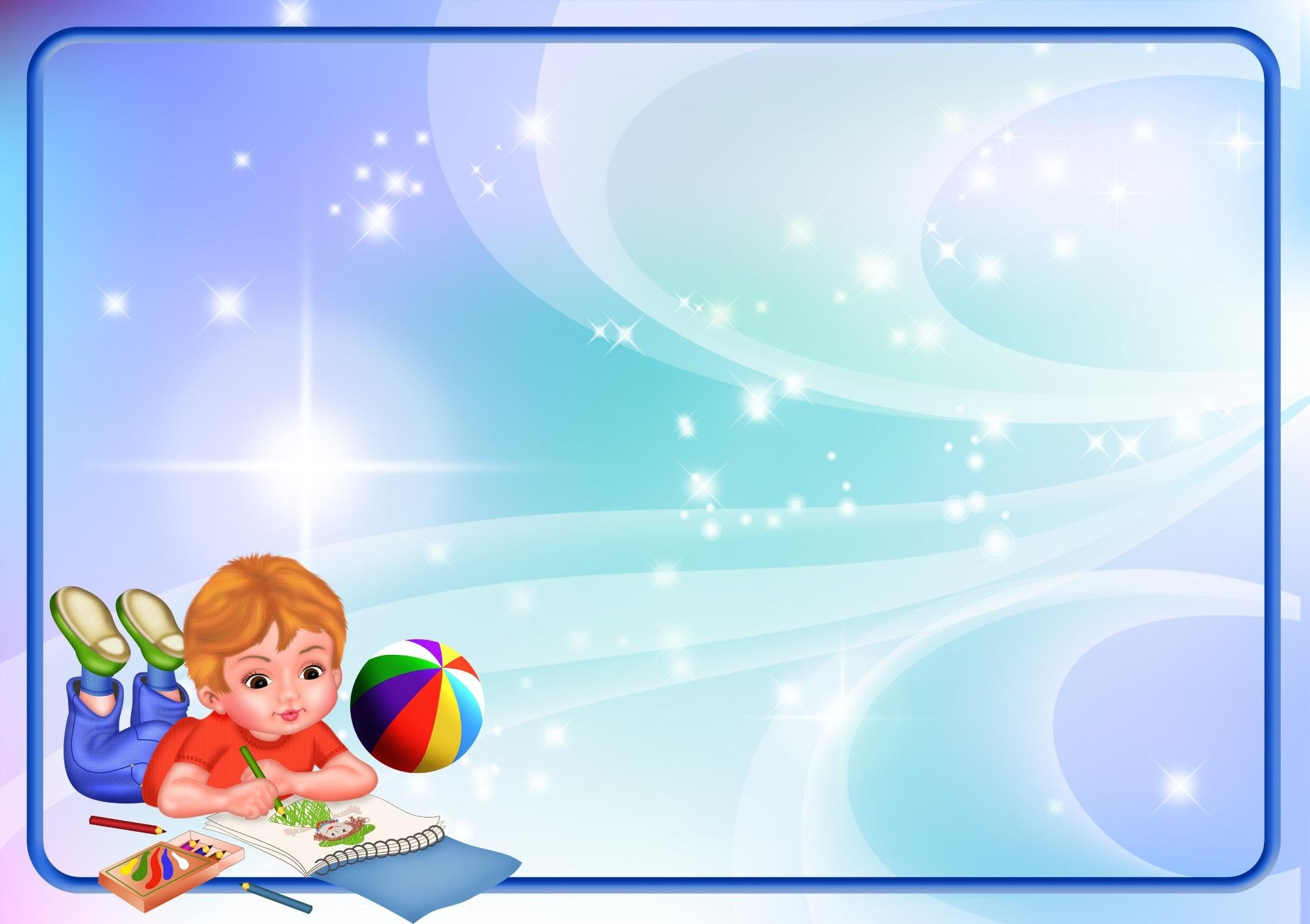 Вспомним технологию синквейн Сначала попробуем вместе составить синквейн к слову «Семья» 
Семья 
 Какая она? (прекрасная, крепкая, дружная, весёлая, большая) 
Что она делает? (гордится, заботится, помогает, любит, надеется…) 
 Предложение о семье, афоризм или пословица. (Вся семья вместе — и душа на месте. В семье согласно, так идёт дело прекрасно. Я люблю свою семью.) 
 Синоним, или, как по-другому можно назвать семью          
                                                    (Мой дом! Любимая. Родная). 
А теперь предлагаю каждой команде составить синквейн к слову ДЕТИ. (Детство)…….
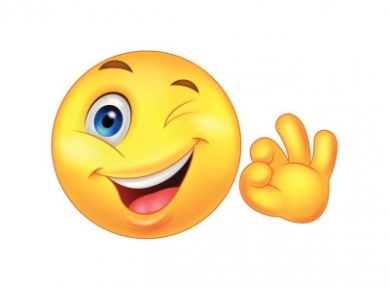 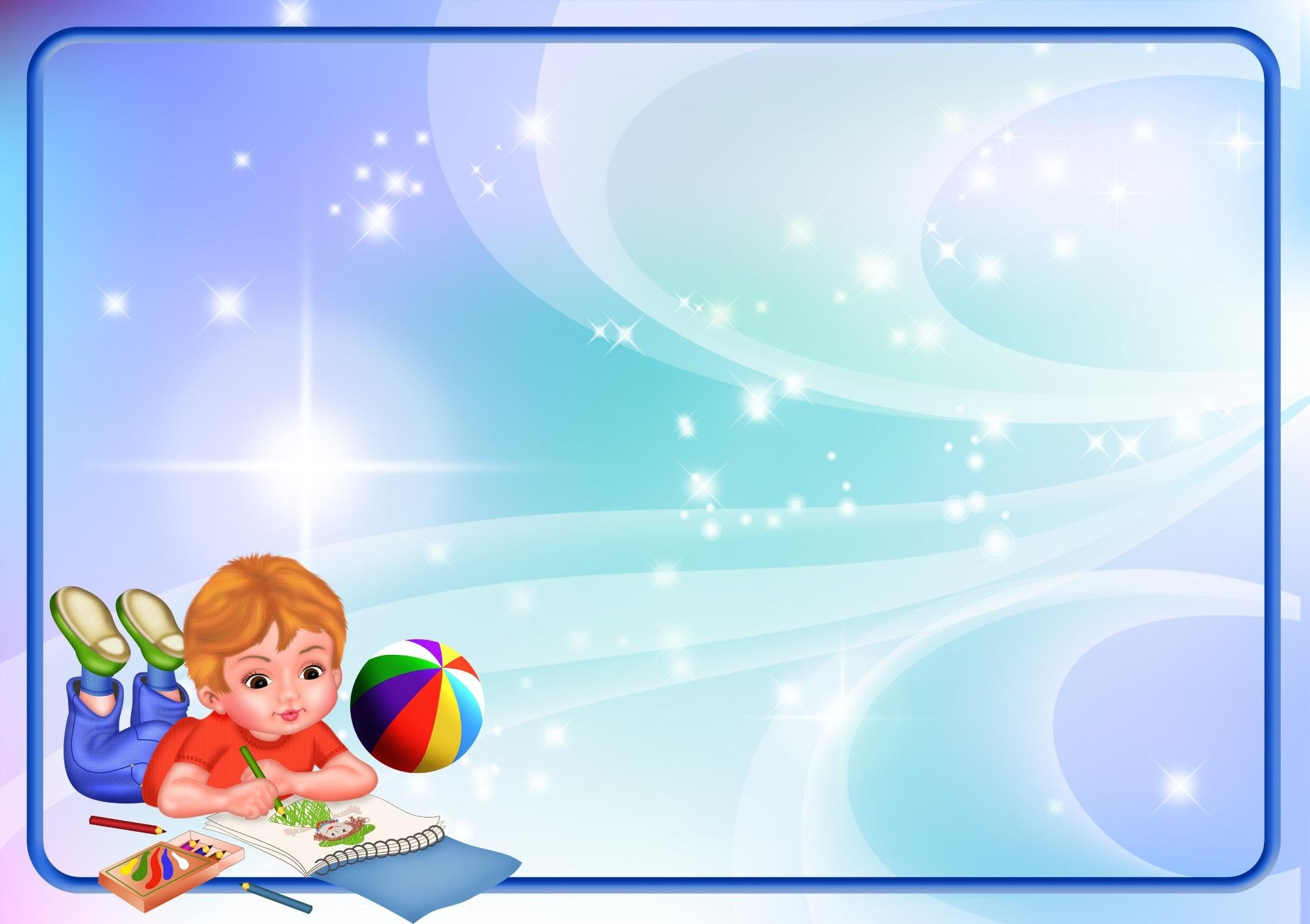 Цель: повысить уровень профессионального мастерства педагогов ДОУ в вопросах взаимодействия с родителями по обогащению РППС ДОУ.   

Задачи:
1.	Уточнить и систематизировать знания педагогов по проблеме взаимодействия с родителями. 
2.	Активизировать педагогическое мышление воспитателей как основу использования нетрадиционных форм работы с родителями в ДОУ, стимулировать развитие у них творчества и профессиональной активности.
3.	Содействовать сотрудничеству педагогов и родителей для создания РППС в ДОУ. 
4.	Поддержать интерес педагогов к дальнейшему изучению данной темы.
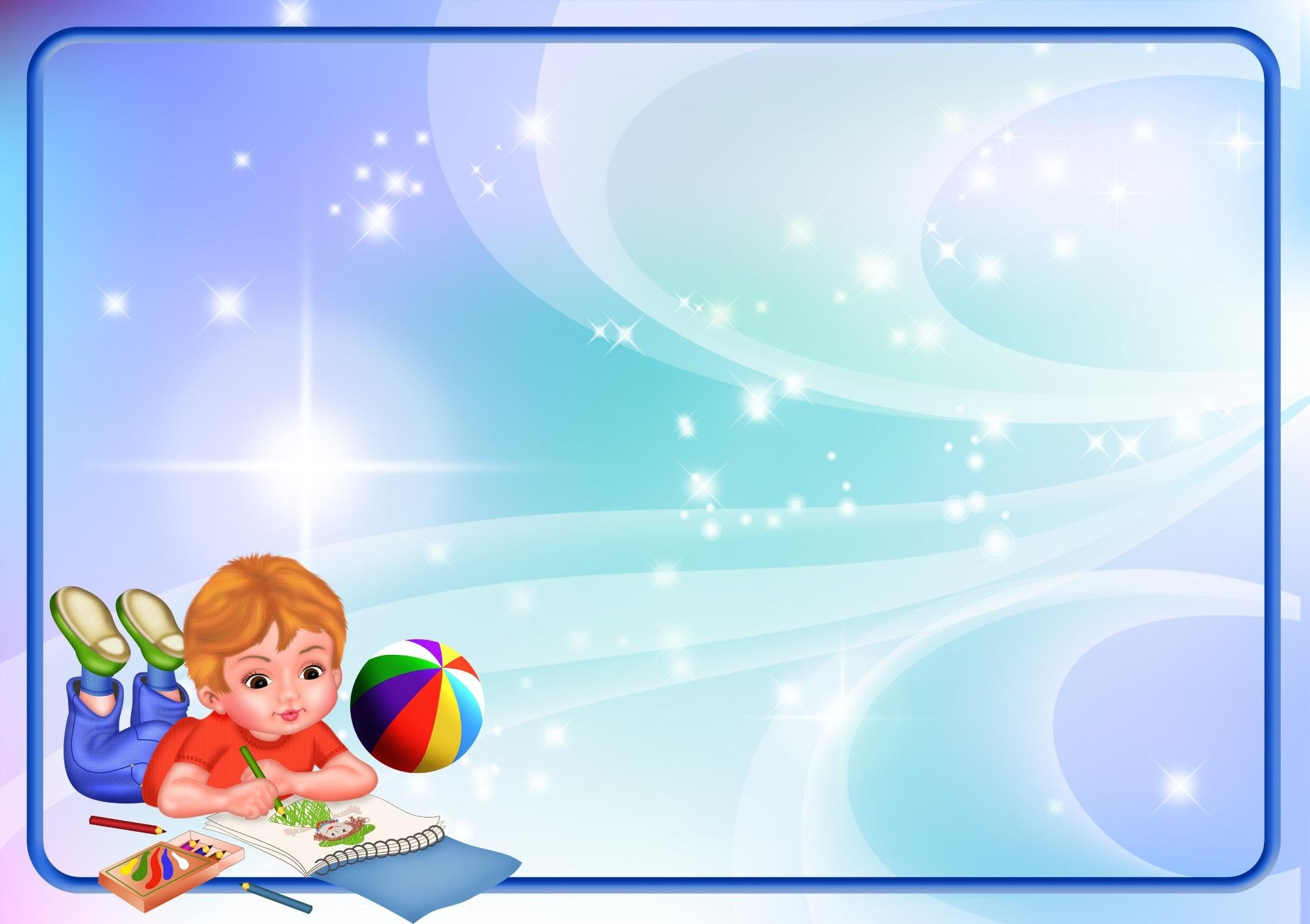 «Семья – это та самая среда,  в которой человек учится и сам и творит добро»
 
«Какими бы прекрасными ни были наши дошкольные учреждения, самыми главными мастерами, формирующими разум, мысли малышей, являются мать и отец». 
                               Василий Александрович Сухомлинский
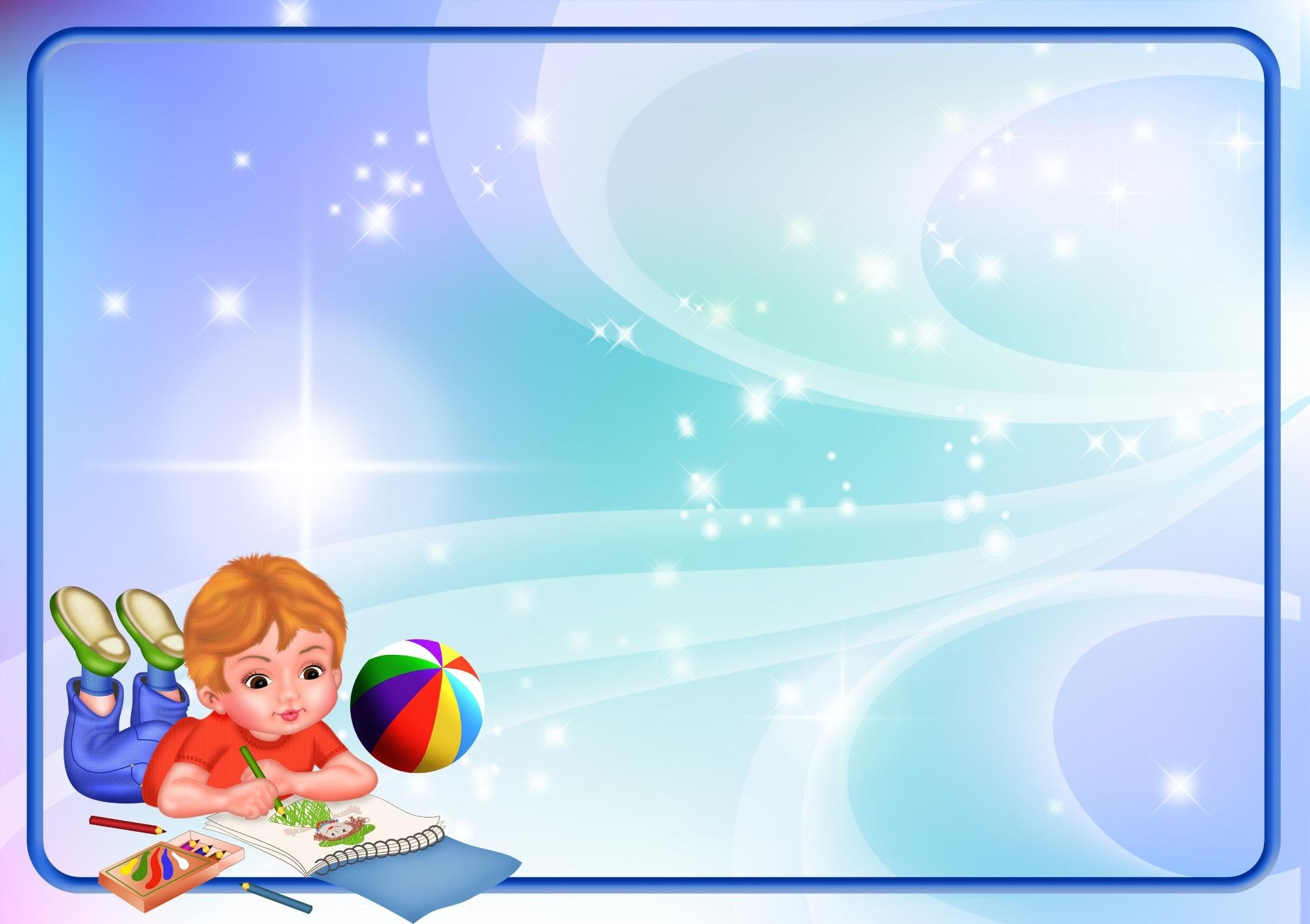 Сегодня в обществе идет становление новой системы дошкольного образования. Все нормативно – правовые документы ориентируют на взаимодействие с родителями: родители должны участвовать в реализации программы, в создании условий для полноценного и своевременного развития ребенка в дошкольном возрасте, чтобы не упустить важнейший период в развитии его личности. Родители должны быть активными участниками образовательного процесса, всех проектов, независимо от того, какая деятельность в них доминирует, а не просто сторонними наблюдателями. Задача педагогов выстроить эффективное взаимодействие с семьёй.
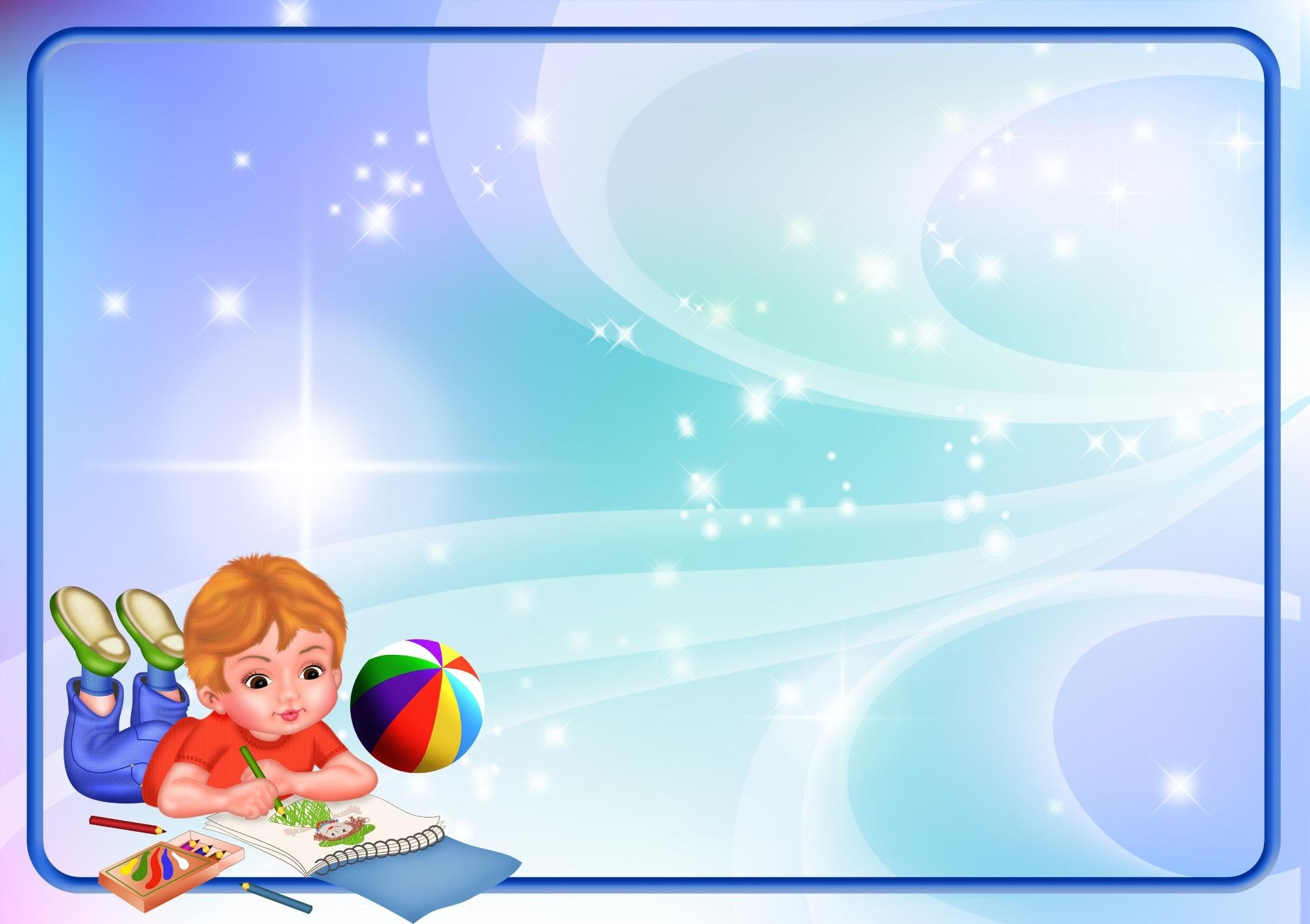 Вопрос организации предметно-развивающей среды ДОУ на сегодняшний день стоит особо актуально. Это связано с введением нового Федерального государственного образовательного стандарта к структуре основной общеобразовательной программы дошкольного образования. Стоит отметить, что реализация требований ФГОС ДО к развивающей предметно-пространственной среде можно осуществлять путем согласованных действий педагогов и семьи, построенных на основе социального партнёрства (понятие «партнёрство» - деление на равные доли участия взаимодействующих субъектов).
    Поэтому одним  из  непременных условий  воспитания  ребёнка в ДОУ является взаимодействие с семьями  воспитанников.
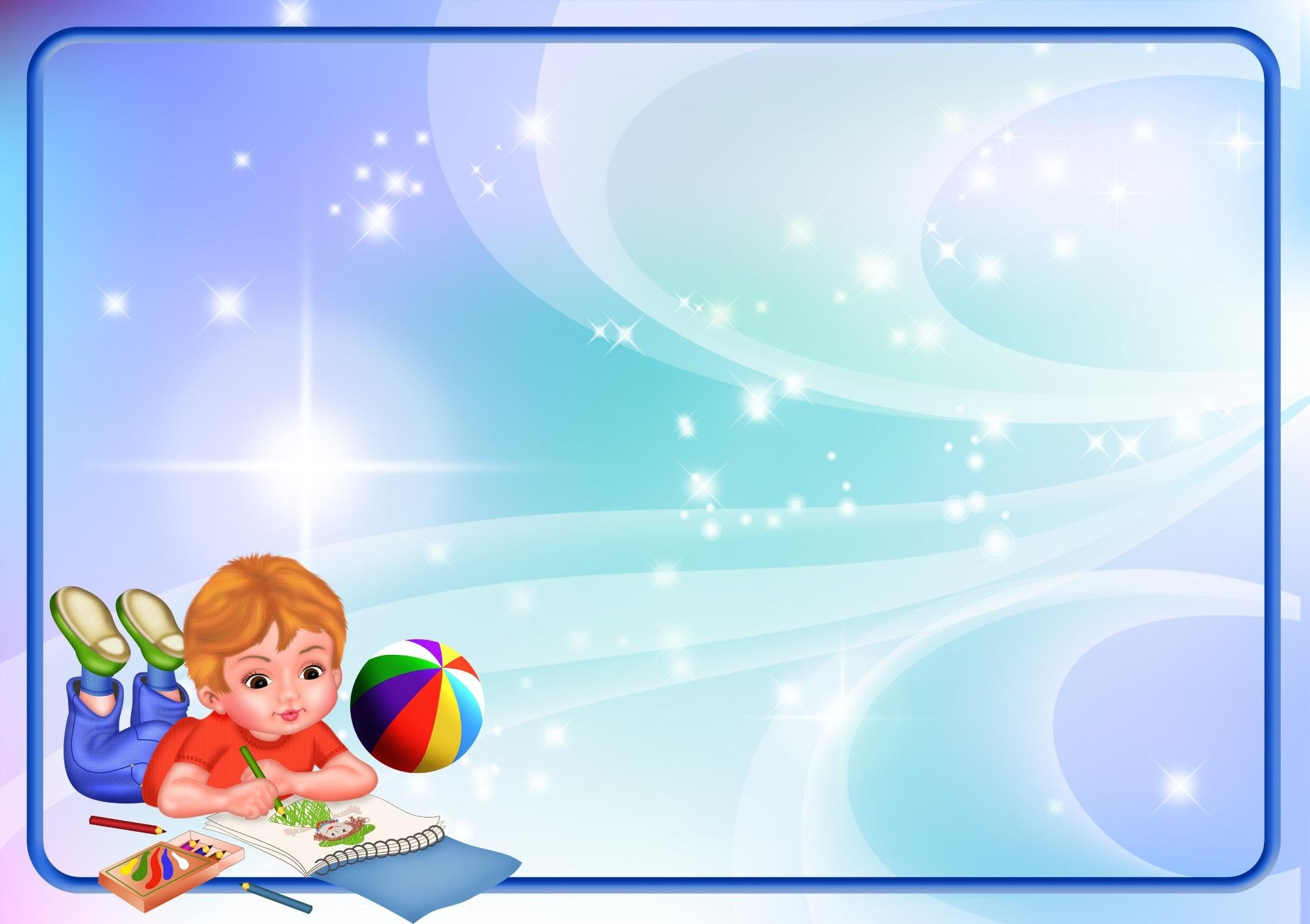 Взаимодействие педагога с родителями через
приобщение  к педагогическому процессу
расширение сферы участия родителей в организации жизни ДОУ
информационно – педагогические материалы, выставки детских работ
объединение усилий в совместной деятельности по воспитанию и развитию ребенка
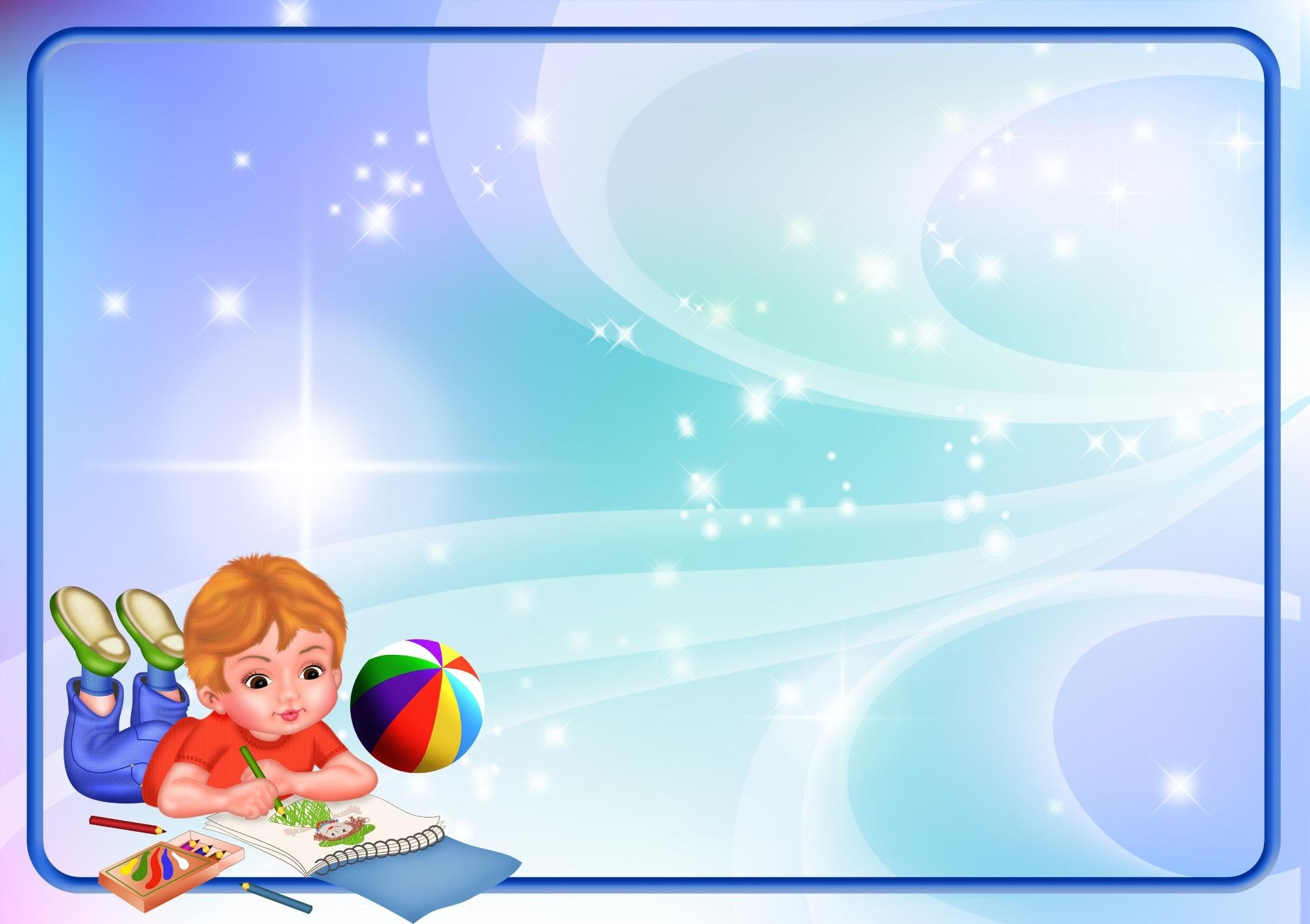 Методы формирующие родительскую позицию, повышающие активность
анализ педагогических ситуаций
игровое моделирование
 поведения
решение педагогических задач
анализ собственной воспитательной деятельности
метод домашних заданий
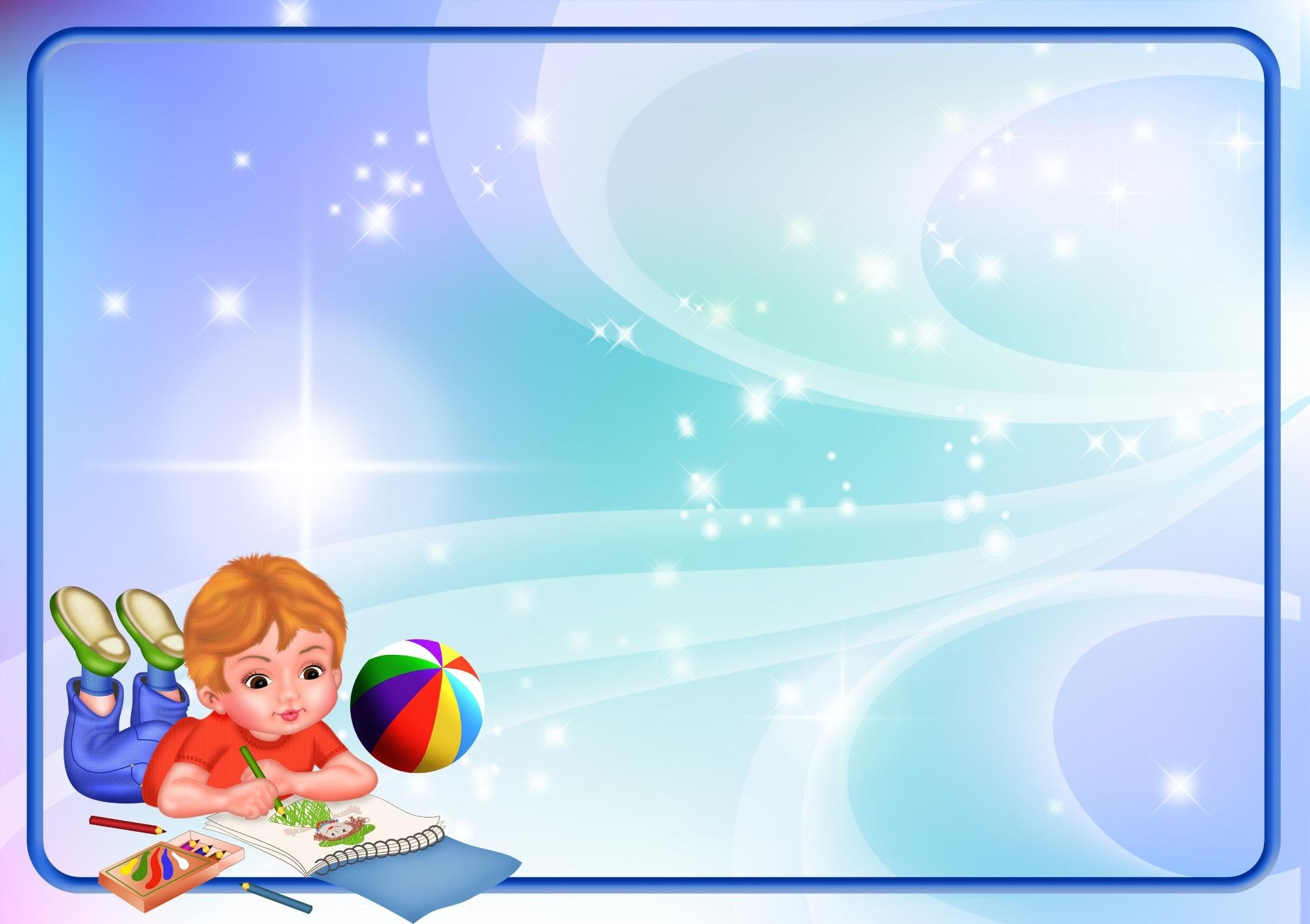 Условия партнерства и взаимодействия с родителями при обогащении среды:
открытость ДОУ для семьи;
сотрудничество педагогов и родителей в воспитании детей; 
повышение педагогической компетенции родителей;
создание единой развивающей среды;
индивидуальный подход;
динамичность;
заинтересованность;
добровольность.
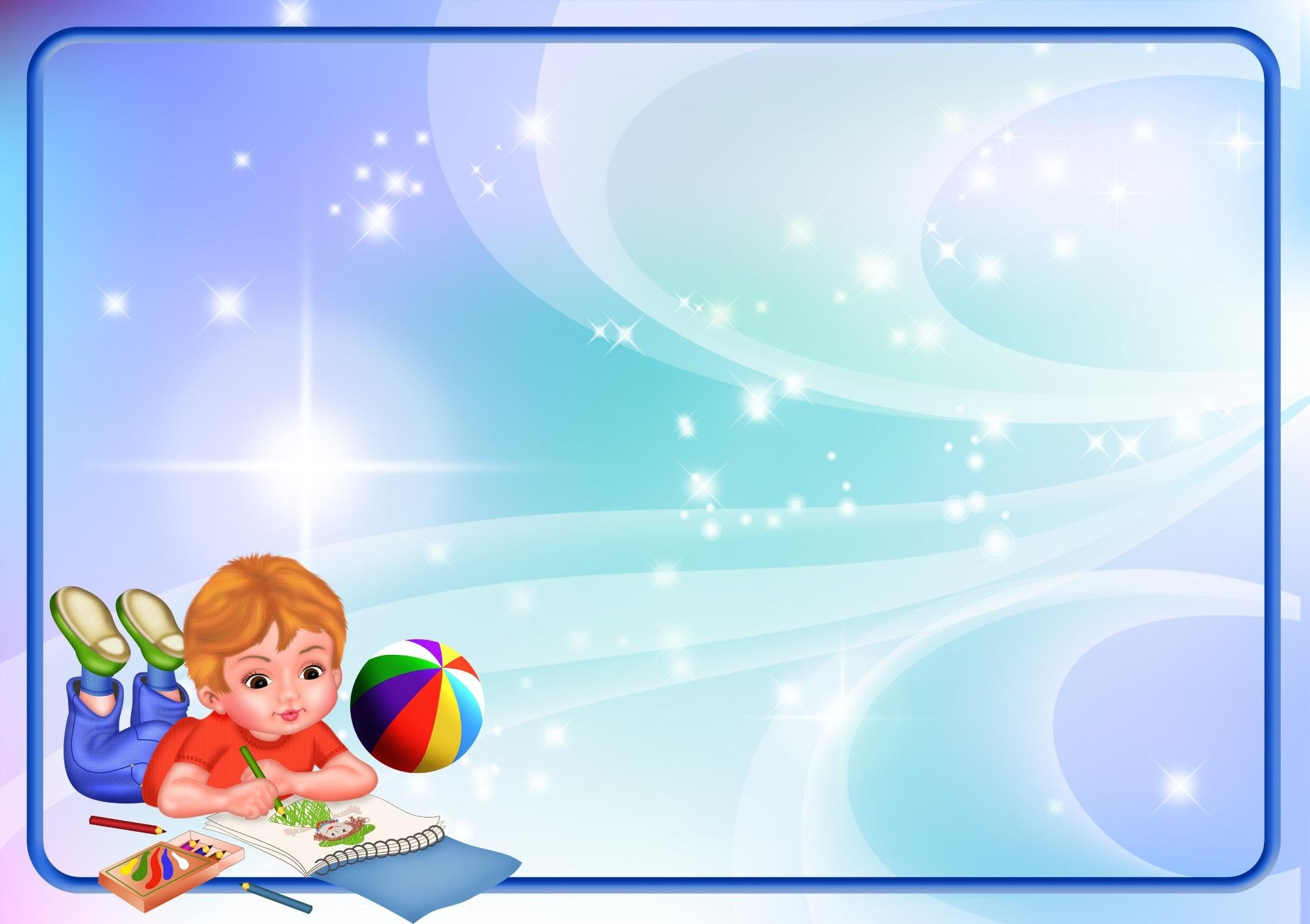 Советы, которые помогут активизировать участие родителей
Проявляйте взаимное уважение друг к другу.
 Поощряйте инициативу, творчество и фантазию родителей, помогайте им.
 Привлекайте родителей к занимательным мероприятиям детского сада.
 Позвольте родителям самим выбирать, какую помощь они могут оказать детскому саду.
 Доводите до сведения родителей, что их участие в жизни ДОУ и группы ценится, а любая помощь с их стороны приветствуется.
 Говорите семьям о надеждах, возлагаемых воспитателями на родителей.
 Делайте ударения на сильные стороны семьи и давайте положительные оценки.
 Поддерживайте тесные контакты.
 Высказывайте свою признательность им.
 Напоминайте родителям, что вы рады любому их участию.
 Постарайтесь заинтересовать и привлечь всю семью.
 Поощряйте посещаемость родительских собраний.
 Сохраняйте конфиденциальность любой информации.
 Обучайте навыкам  сотрудничества.
 Создавайте совместные развивающие занятия с родителями и детьми для укрепления их взаимопонимания.
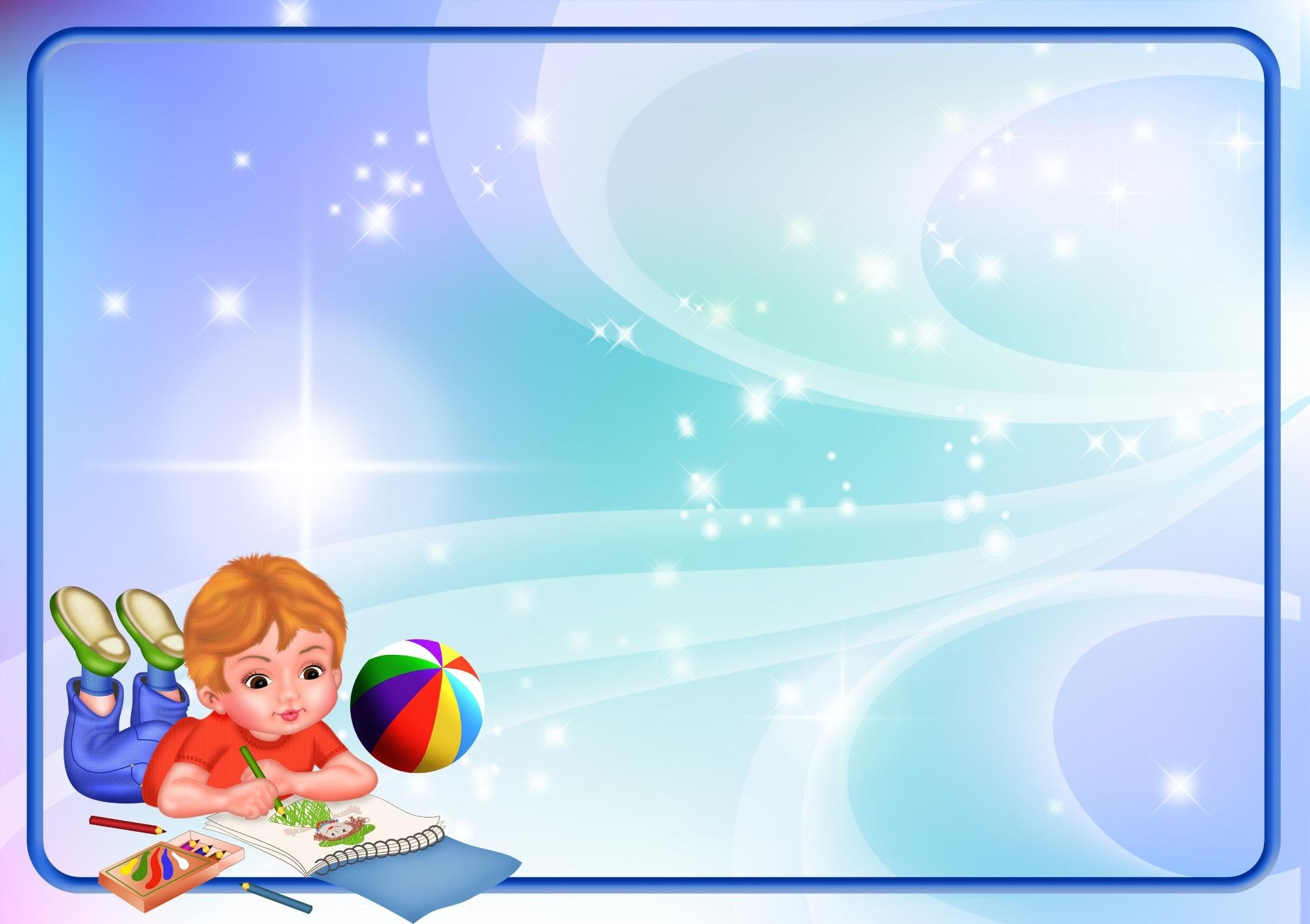 Взаимодействие зависит от профессиональной компетентности коллектива ДОУ: готовность коллектива к творческой, инновационной деятельности, проявление коммуникативных способностей во взаимодействии с воспитанниками и их родителями, которые являются заказчиками образовательных услуг.
     Вместе с тем каждый педагог ДОУ решает задачу создания предметно-пространственной среды как подразделения учреждения. Важно отметить, что педагог при этом проявляет свою индивидуальность, учитывает наличные ресурсы своего образовательного пространства, но свой персональный проект обязательно согласует с моделью образовательной среды всего ДОУ. Задача каждого педагога связана в первую очередь с обеспечением оптимальных условий для индивидуального развития каждого ребенка.
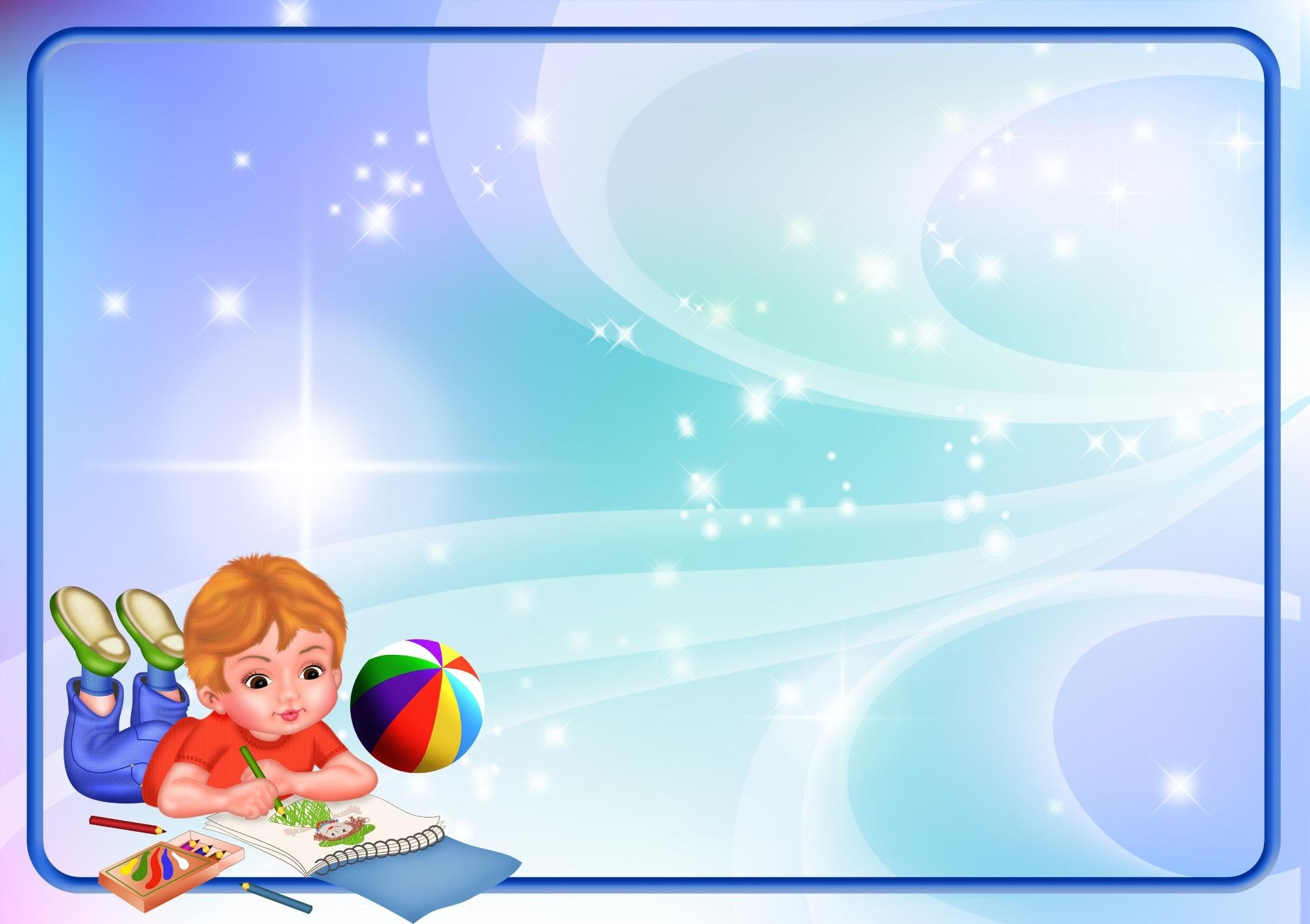 Успех взаимодействия между детским садом и семьей определяется их готовностью принять общую цель, задачи, найти согласованные пути решения, добиться установления благоприятного психологического климата  и осуществить общие планы.
Семья и детский сад  - два воспитательных феномена, каждый из которых по 
своему  дает ребенку социальный опыт, но только в сочетании друг с другом они создают 
Оптимальные условия для вхождения маленького человека в большой мир.
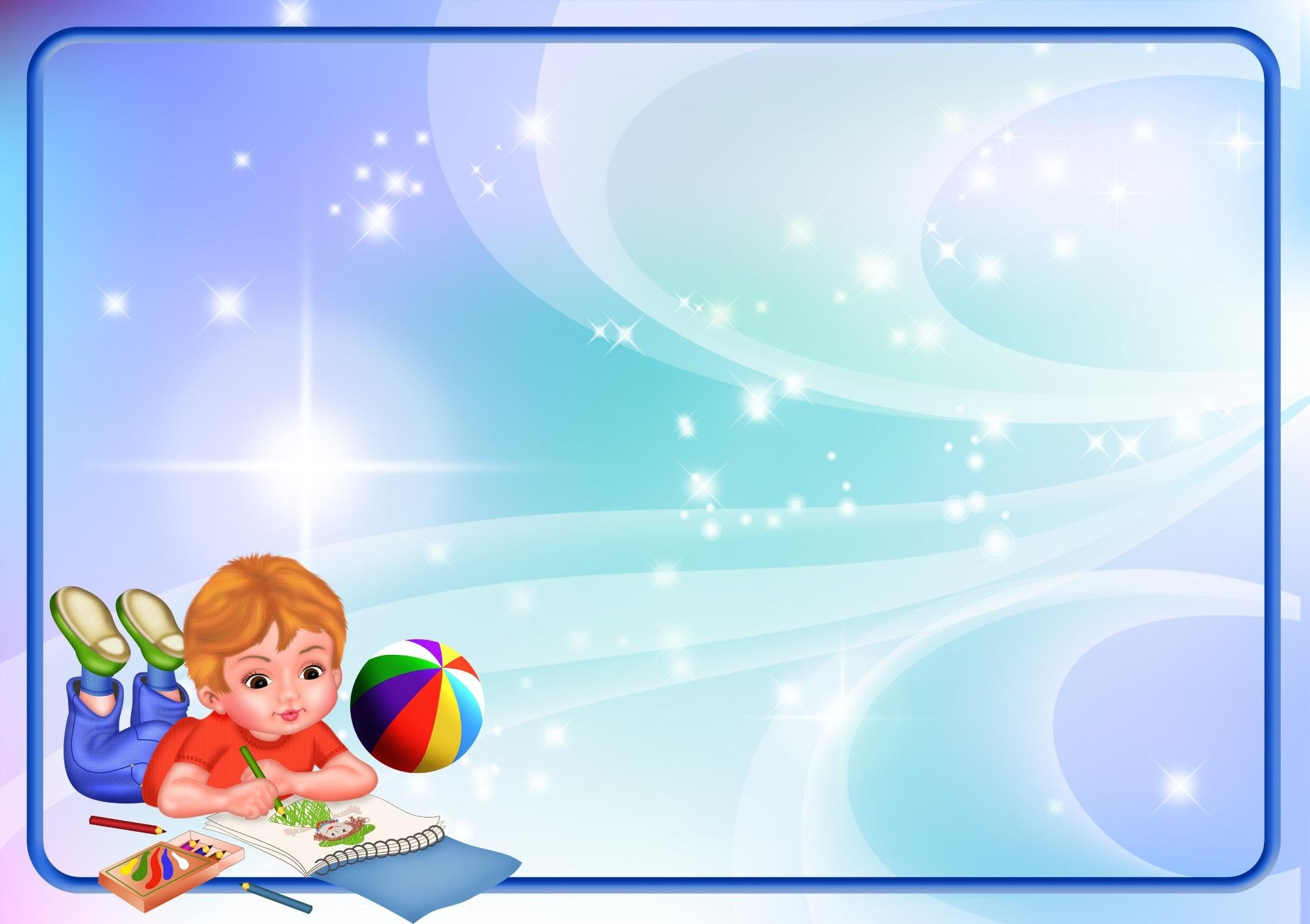 Рефлексия.
Уважаемые коллеги! У Вас на столах лежат трафареты ладошек. Я предлагаю Вам на одном пальце написать свое отношение к сегодняшнему мероприятию, на втором пальце положительные моменты, на третьем пальце трудности с которыми Вы сегодня столкнулись, на четвертом открытие которое вы для себя сделали и на пятом ваше настроение.
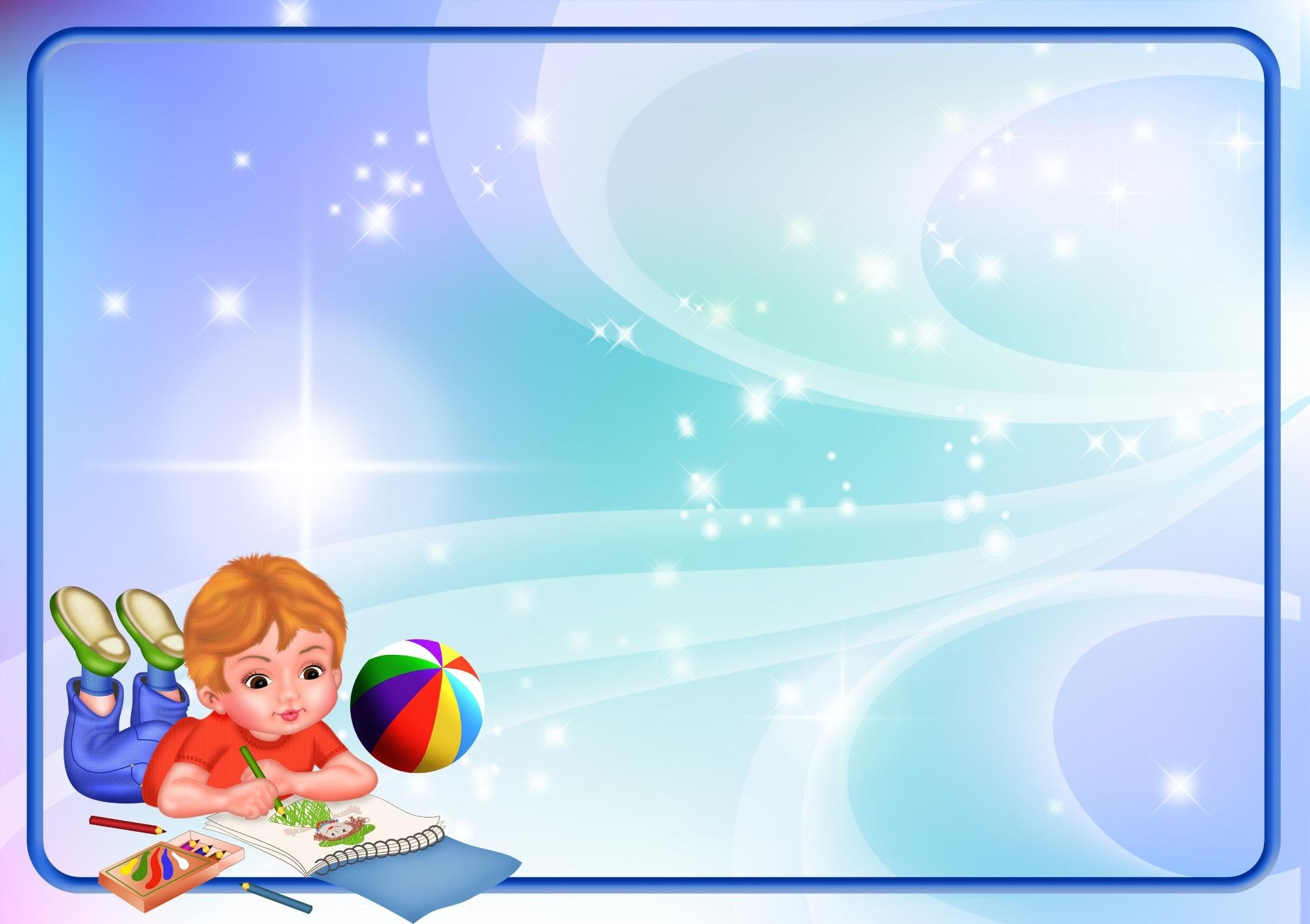 В заключении хотелось бы еще раз подчеркнуть, что семья и дошкольное учреждение – два важных института социализации ребенка. Т.о., стоит отметить, что обеспечение взаимодействия с родителями (законными представителями) по вопросам образования ребёнка, непосредственного вовлечения их в образовательную деятельность способствует обогащению развивающей предметно-пространственной среды и является показателем эффективного сотрудничества, при котором родители постепенно от наблюдателей педагогического процесса переходят к позиции инициаторов и активных участников.
    Мы надеемся, что сегодня вы почерпнули что-то интересное для себя, и это что-то поможет вам достичь взаимопонимания с родителями, детьми и коллегами. 
   И помните  «Золотое  правило»  педагогического  анализа:  начинать  с  позитивного,  продолжить  о  негативном,  завершать разговор  предложениями  на  будущее.
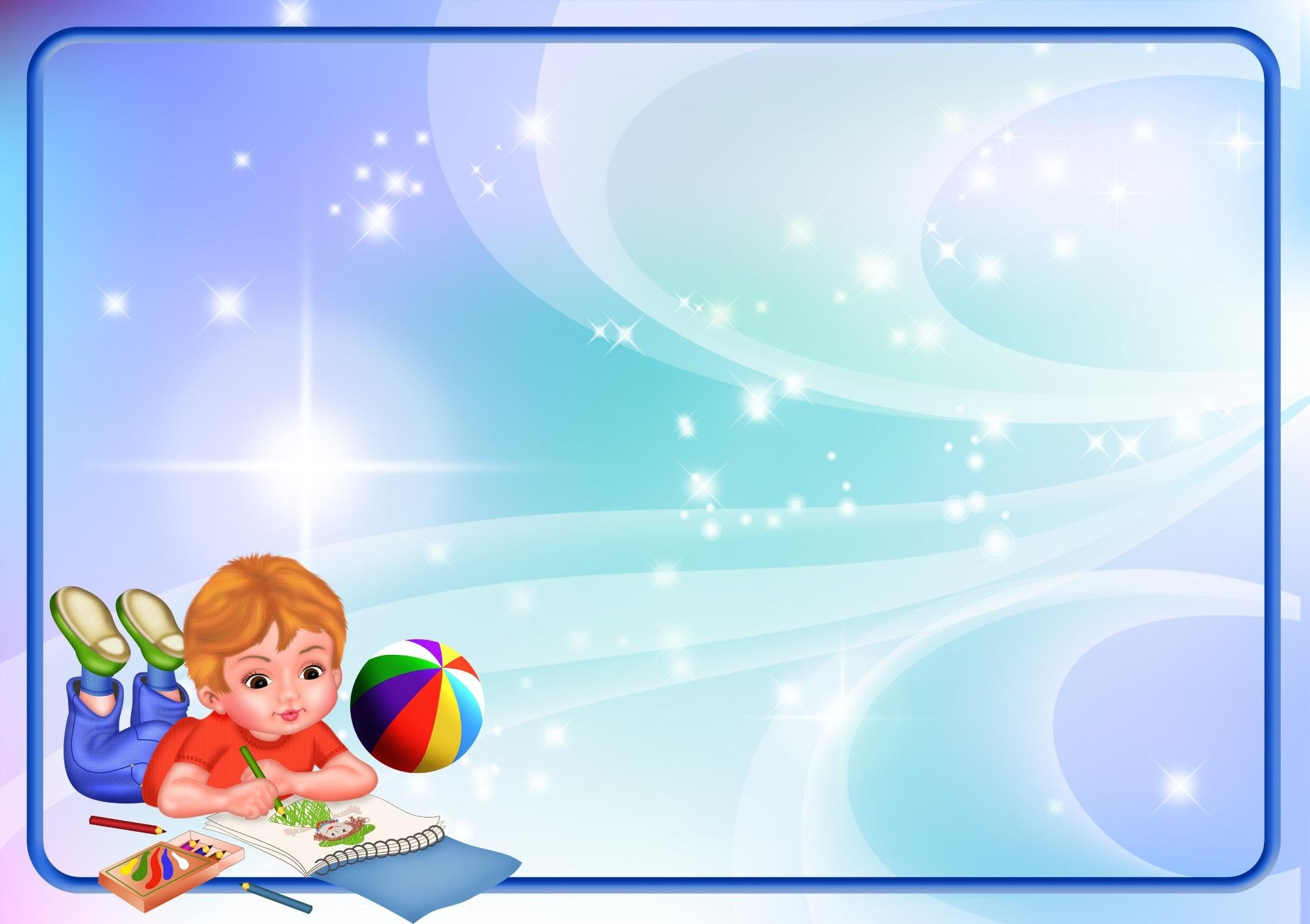 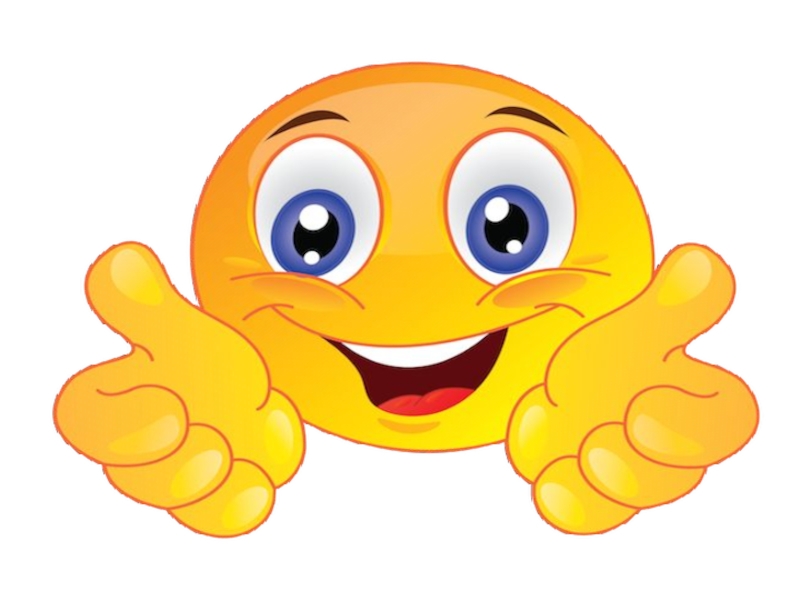 УСПЕХОВ  В РАБОТЕ